Four Ways to get Vapor Pressure
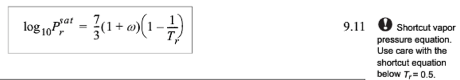 Short Cut Method
Approximation
Clausius-Clapyron 
Equation
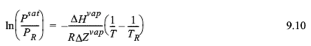 Use Peng-Robinson or other EOS and find where the fugacity ratio is 1
Antoine
Equation
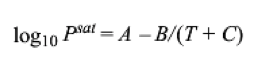 Which method depends on accuracy needed, availability of parameters, and calculation speed required.  For Clausius- Clapron Equation you can use 1) ecentricity, 2)  critical point, 3) normal boiling point as reference points.
We want to know the vapor pressure to determine fractionation at vapor/liquid equilibria in Chapter 10 for multicomponent systems
1
Gibb’s Free Energy decides phase equilibria at constant T and P
-SUV
H    A
-pGT

dG=-SdT + VdP     (depends on T and P)

GL = GV  at equilibrium

dG = VdP (Constant T)
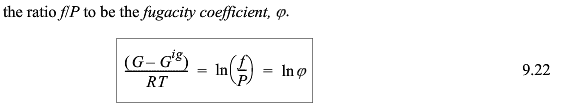 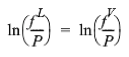 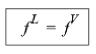 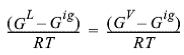 2
Vapor/Liquid Equilibria From EOS
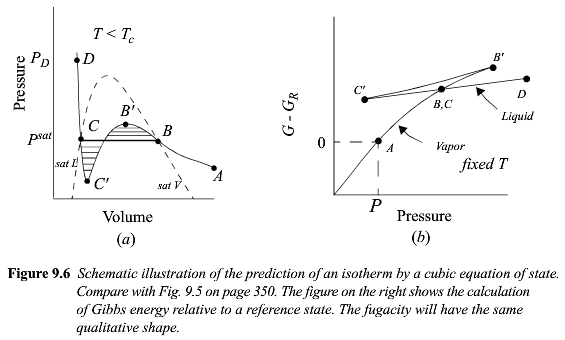 3
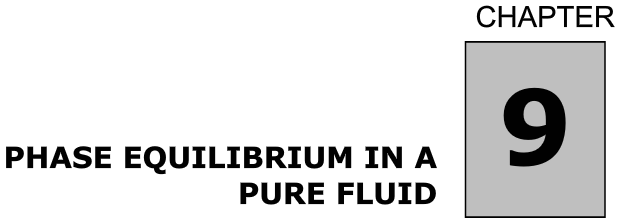 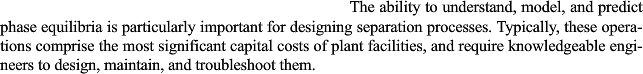 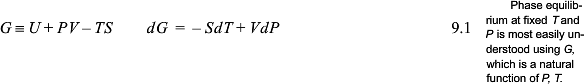 -SUV
 H   A
-pGT
4
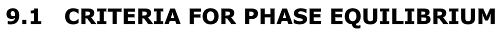 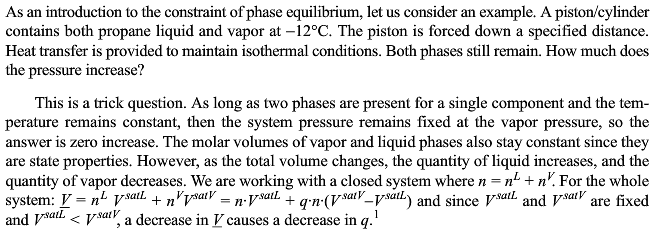 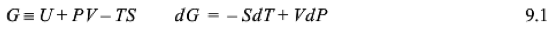 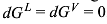 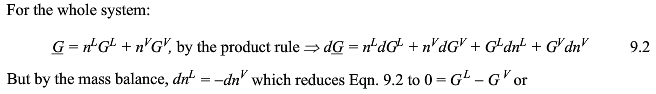 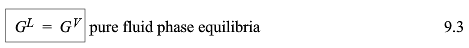 5
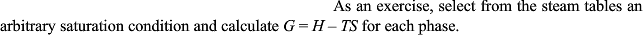 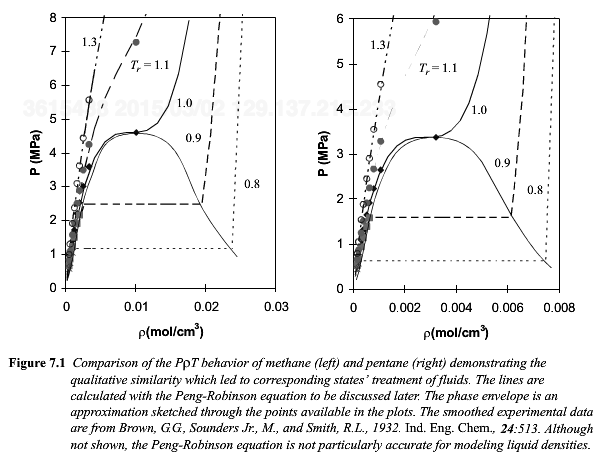 6
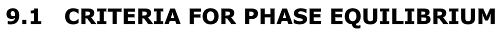 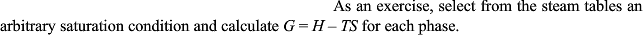 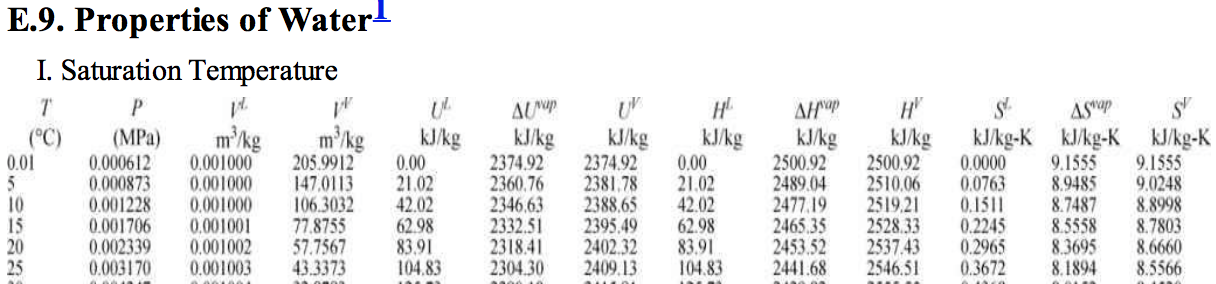 At 25°C pure liquid G = 105 kJ/kg – 298°K 0.367 kJ/kg°K = -4 kJ/kg
		pure vapor G = 2547 kJ/kg – 298°K 8.56 kJ/kg°K = -4 kJ/kg
-SUV
H    A
-pGT
G = H - TS
7
-SUV
 H   A
-pGT
dG = VdP – SdT

At V/L Equilibria
dGL = dGV
VVdPsat – SVdT = VLdPsat – SLdT
(VV-VL) dPsat = (SV-SL) dT

Also
G = H - ST
At equilibrium DGvap = 0

Tvap = DHvap / DSvap

From above

dPsat/dT = DHvap/(T(VV-VL))
8
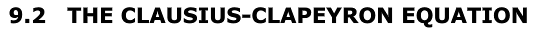 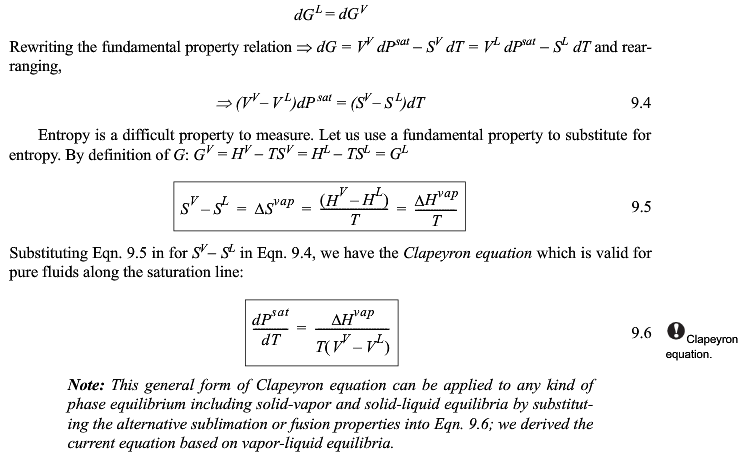 9
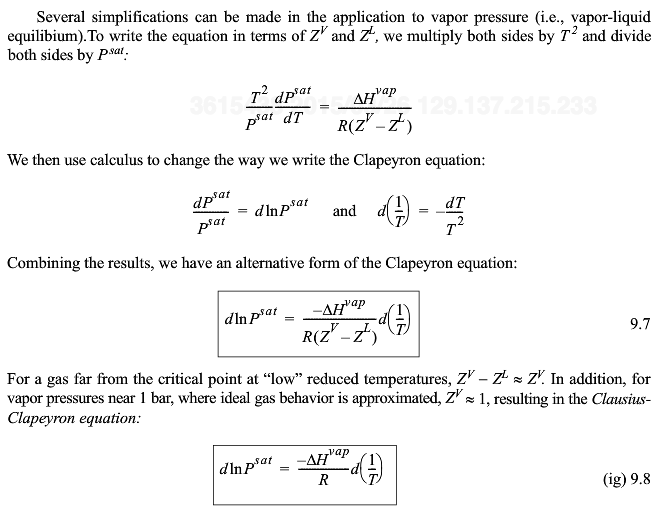 The slope of a plot of lnPsat versus 1/T is -∆Hvap/R (for ideal gas approximation)
10
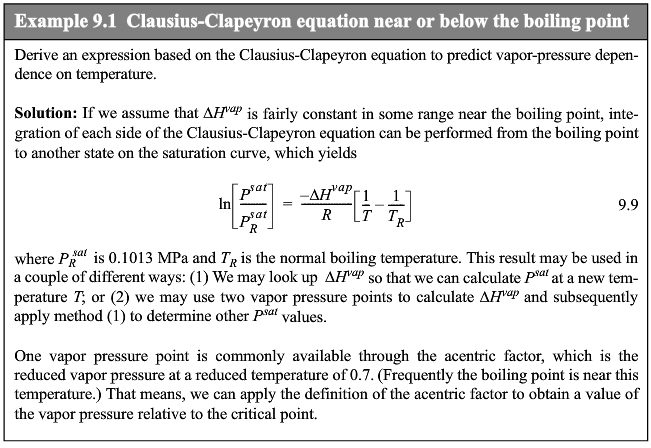 11
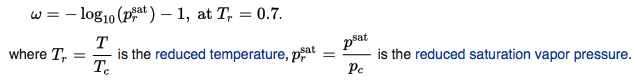 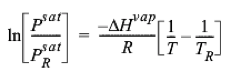 12
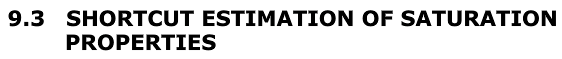 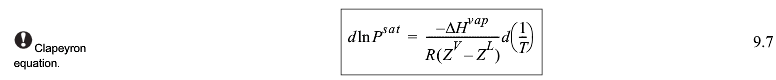 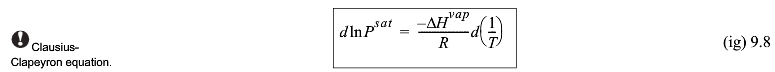 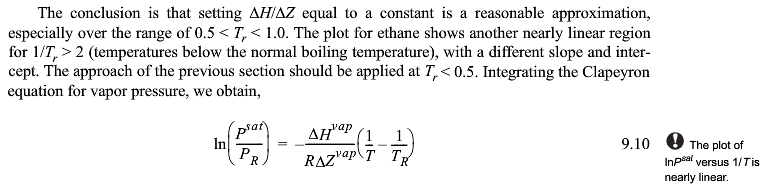 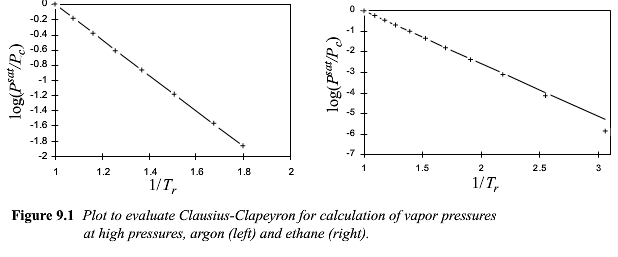 13
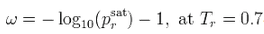 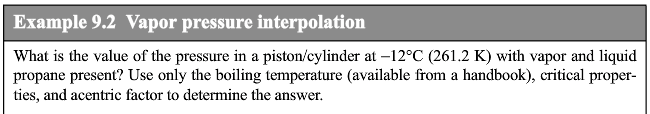 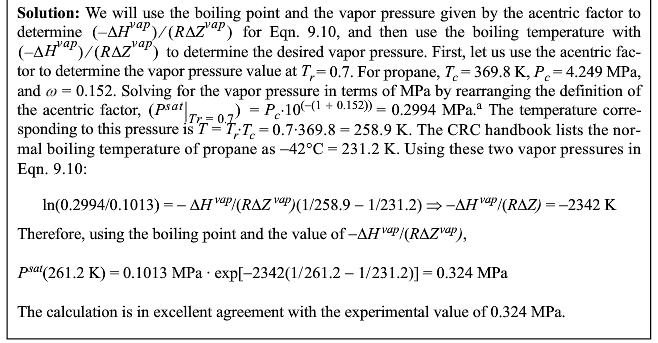 14
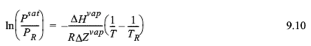 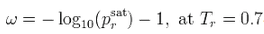 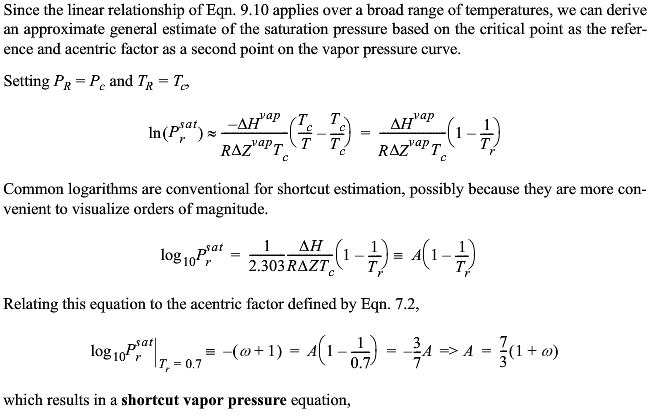 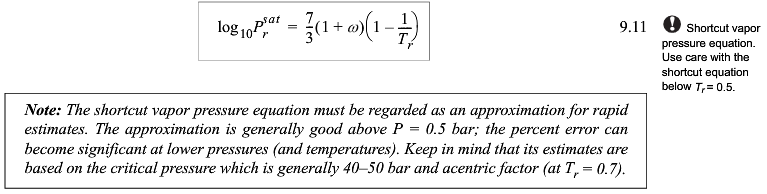 15
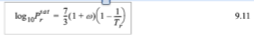 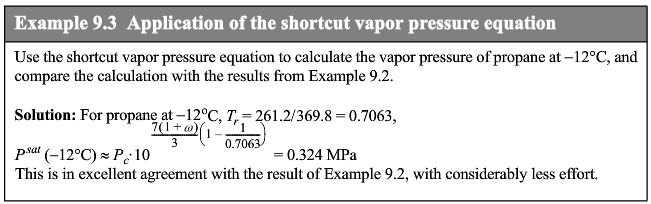 16
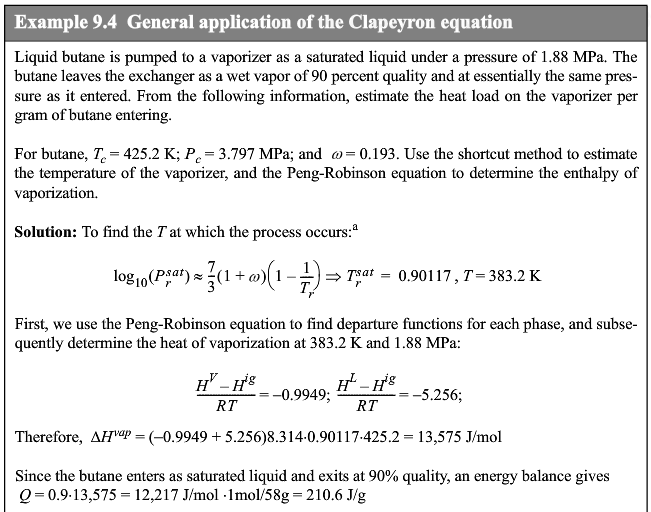 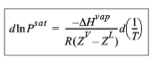 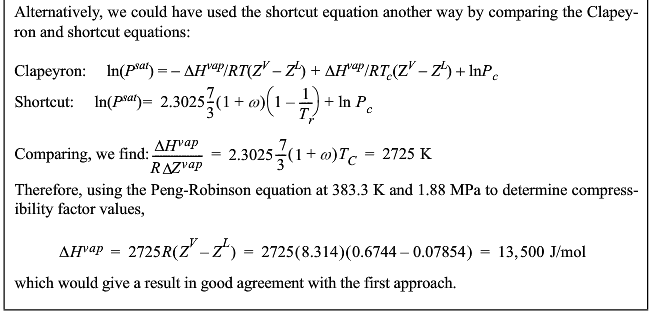 17
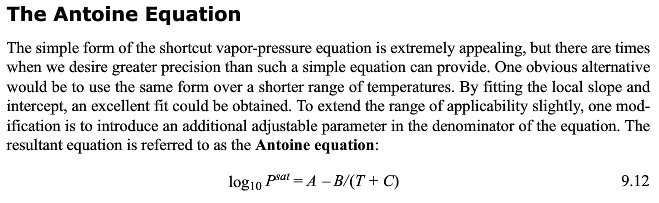 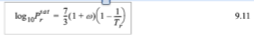 18
Four Ways to get Vapor Pressure
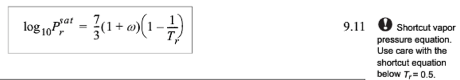 Short Cut Method
Approximation
Clausius-Clapyron 
Equation
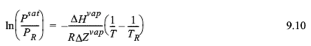 Use Peng-Robinson or other EOS and find where the fugacity ratio is 1
Antoine
Equation
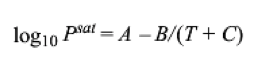 Which method depends on accuracy needed, availability of parameters, and calculation speed required.  For Clausius- Clapron Equation you can use 1) ecentricity, 2)  critical point, 3) normal boiling point as reference points.
19
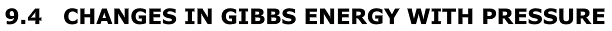 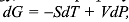 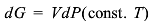 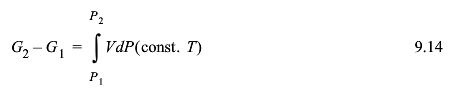 20
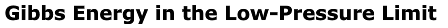 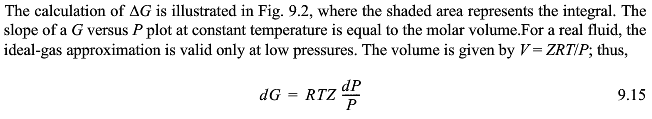 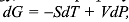 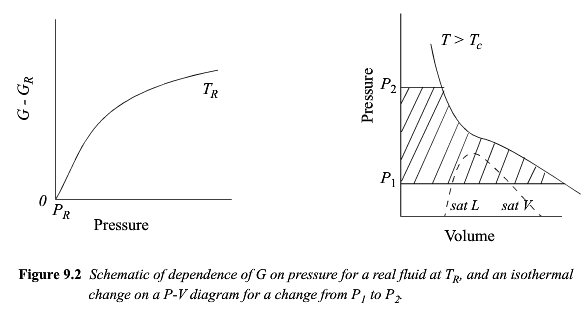 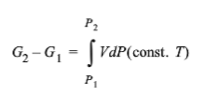 21
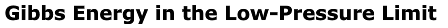 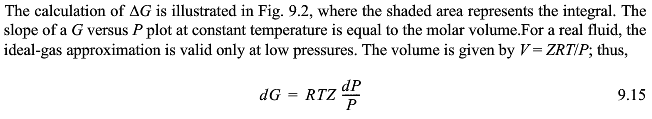 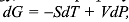 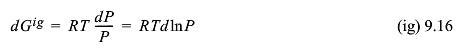 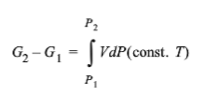 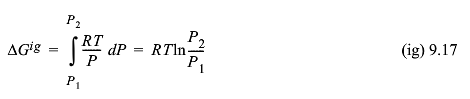 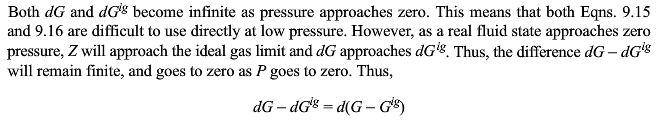 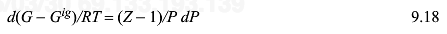 22
Pressure Dependent Formulas
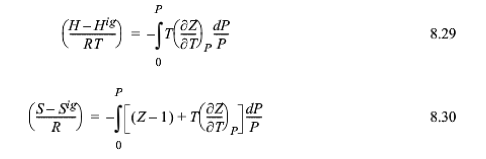 -SUV
 H   A
-pGT
G = H - ST
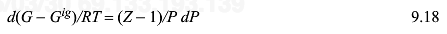 23
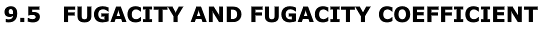 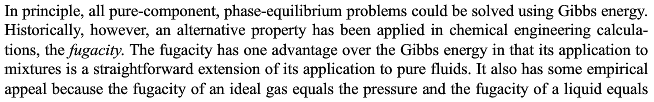 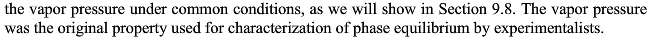 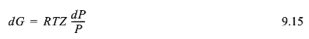 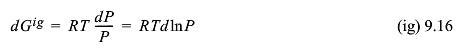 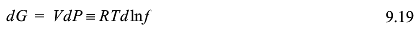 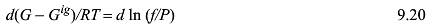 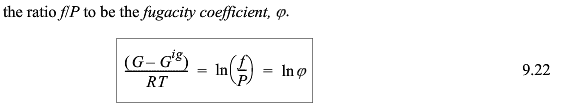 24
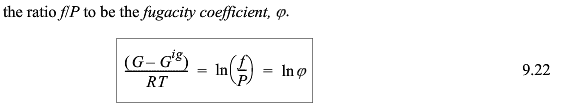 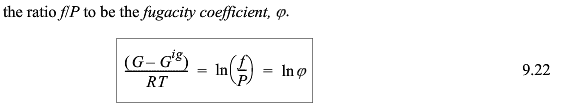 Arrhenius (1859-1927) Function:

Probability = exp(-DE/kT) or = exp(-DE/RT) 
Gives the probability of an event happening if the event is thermally activated; i.e. if the probability changes with the temperature.

Viscosity = Viscosity0 exp(- DEa/kT)  Flow happens when atoms thermally move out of the way 	with an activation energy DEa
Vapor Pressure = P0 exp(-DEvap/kT)  Antoine equation
			 DEvap = DHvap – T DSvap
	Psat = P0 exp(A – B/(T+C))     A = – DSvap/R   B = DHvap    C = Temp for no Psat
Entropy  prob. = exp(-S/R)  Energy with no enthalpy (Boltzman equation)

Fugacity 
f/P = exp((G-Gig)/RT) = probability of a molecule escaping from a phase
	G = H - TS  is a measure of the balance between enthalpic attractions and thermally driven 	dispersion of the molecules.  So f is a measure of the dispersibility of a phase, the more 	dispersible the less stable.  Lower fugacity is the more stable phase.

Arrhenius accurately predicted global warming due to CO2 in a paper published in 1896 which was widely read.  His calculations were within 10% of current global temperature rises.
25
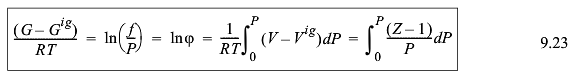 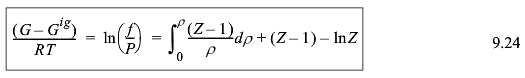 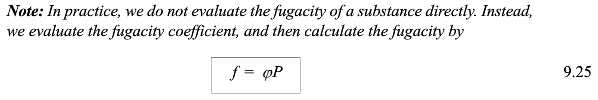 26
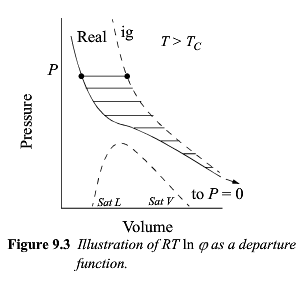 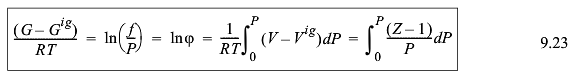 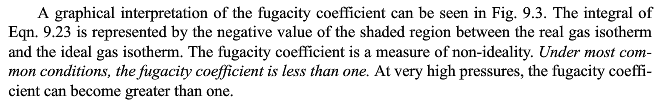 27
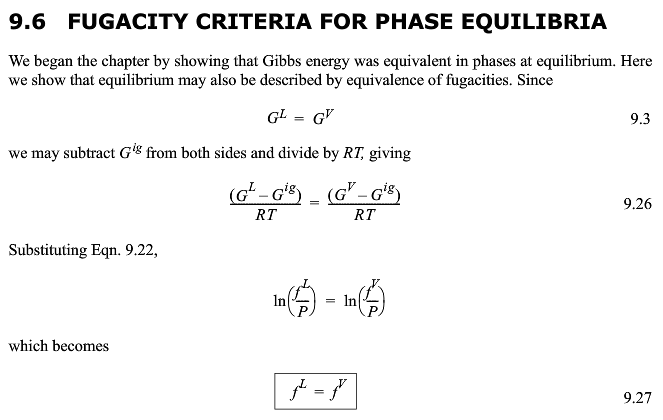 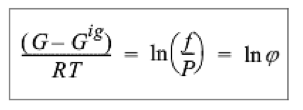 28
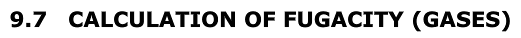 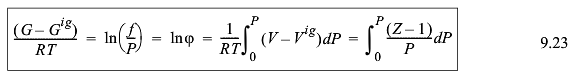 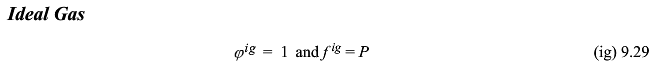 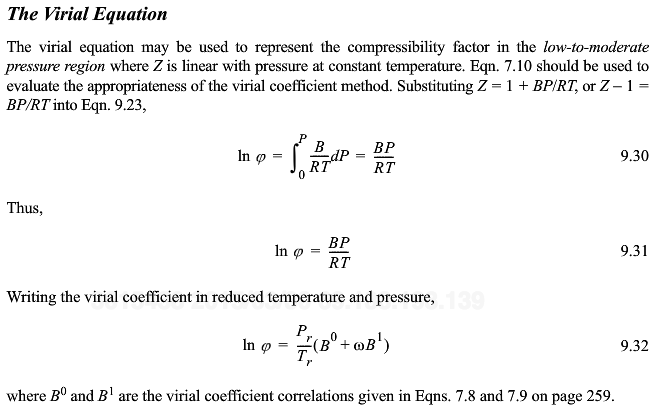 29
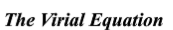 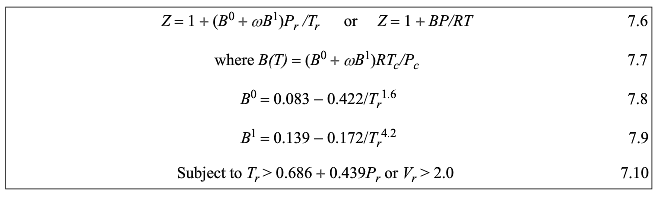 30
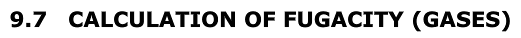 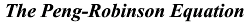 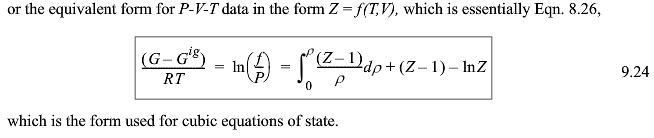 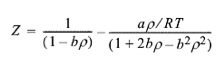 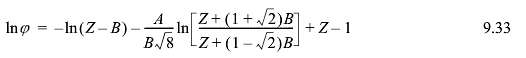 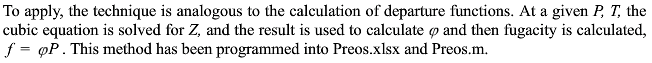 31
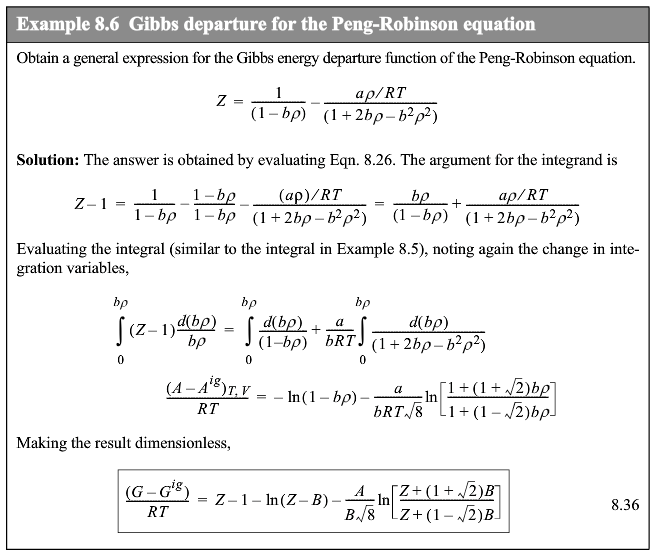 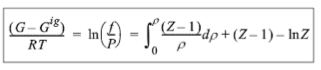 32
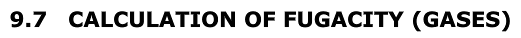 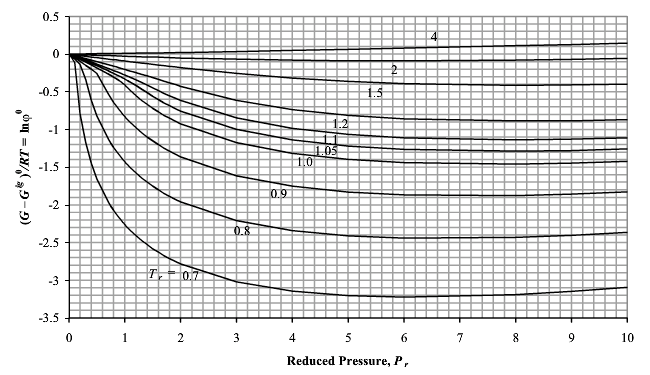 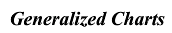 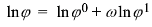 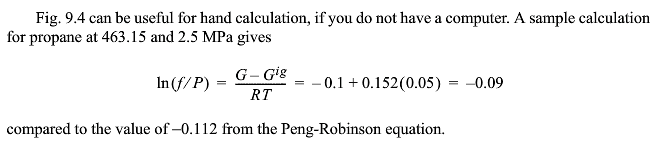 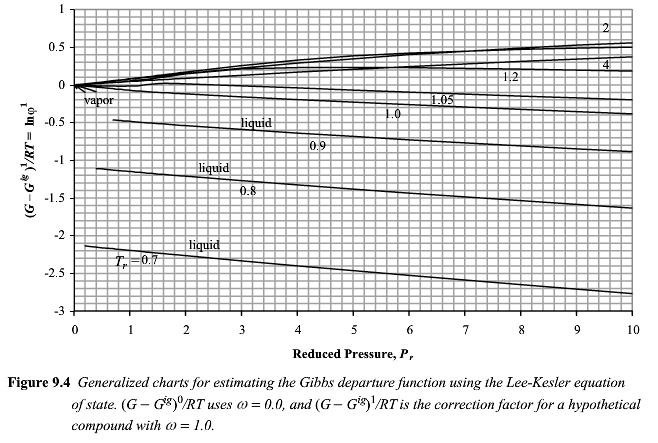 33
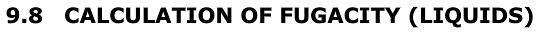 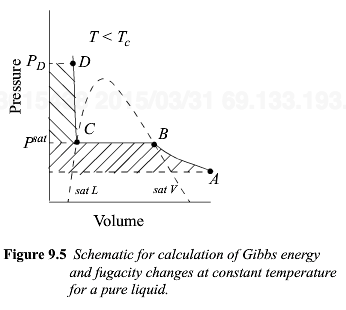 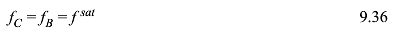 34
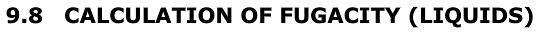 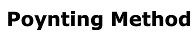 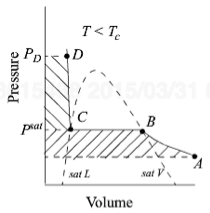 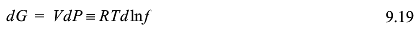 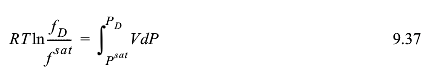 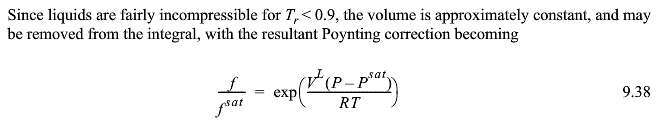 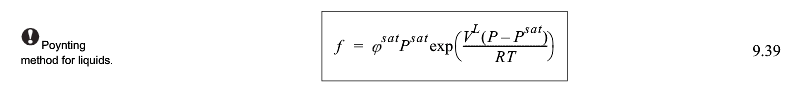 35
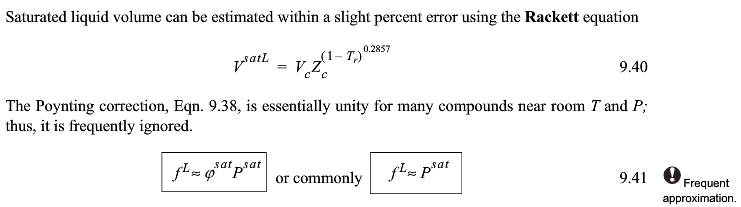 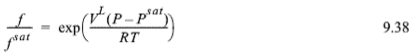 36
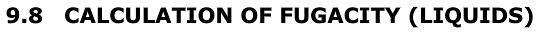 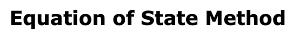 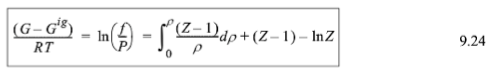 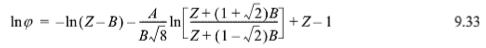 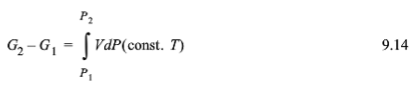 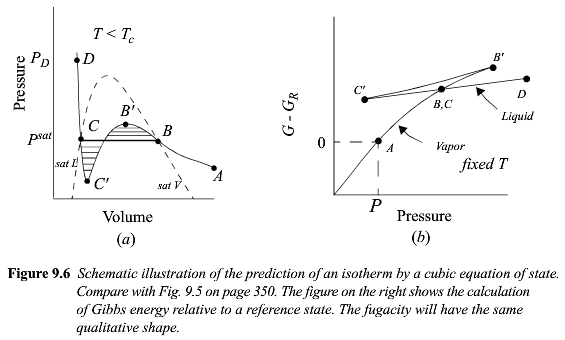 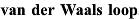 37
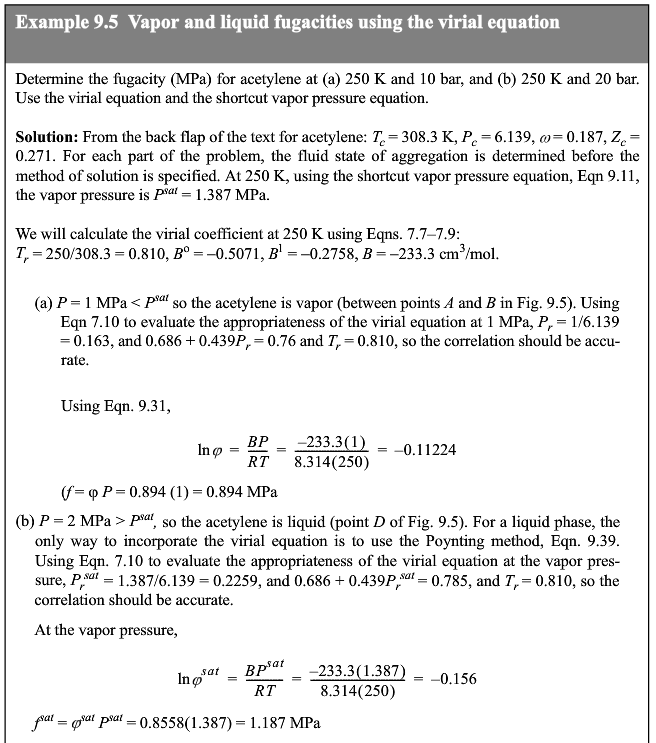 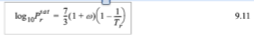 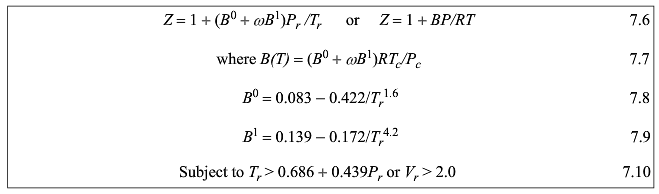 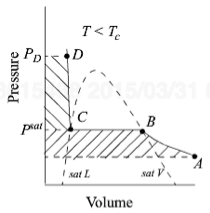 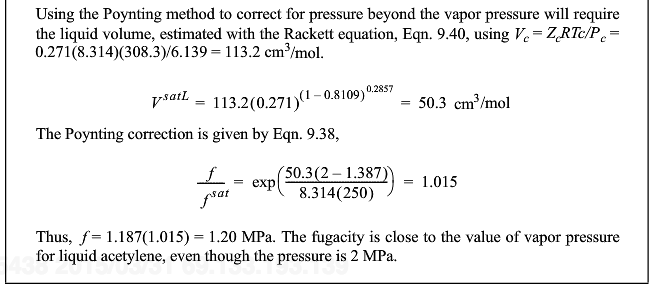 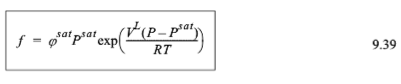 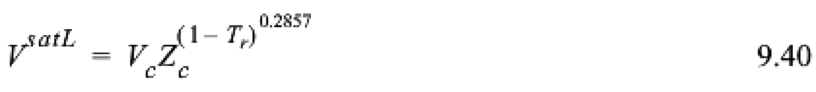 38
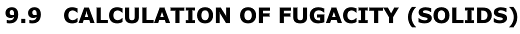 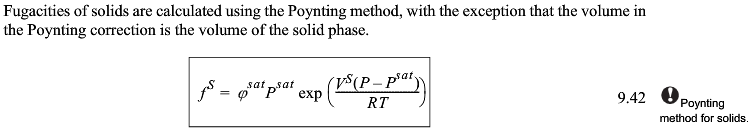 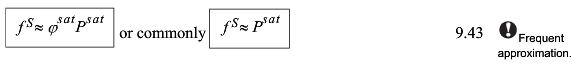 39
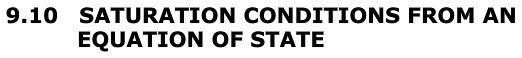 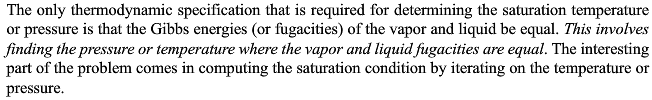 40
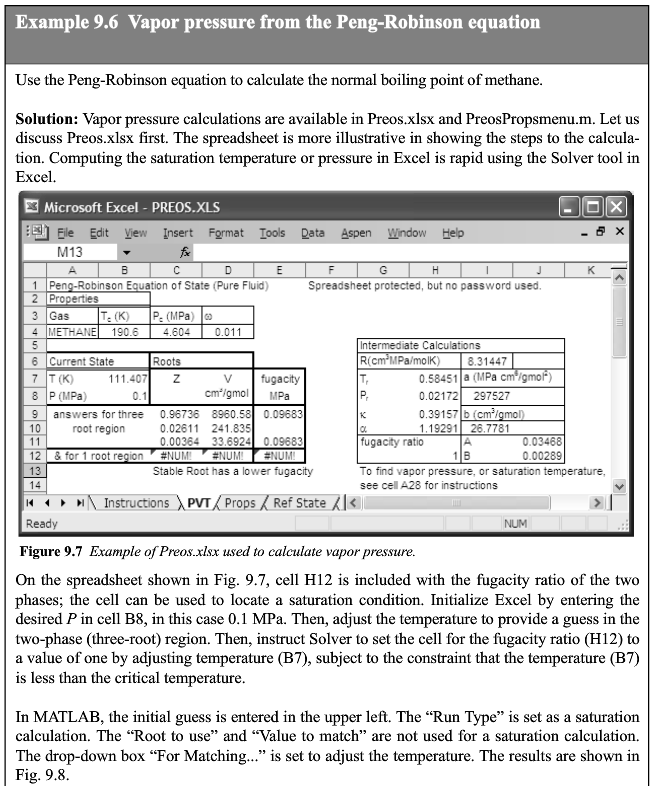 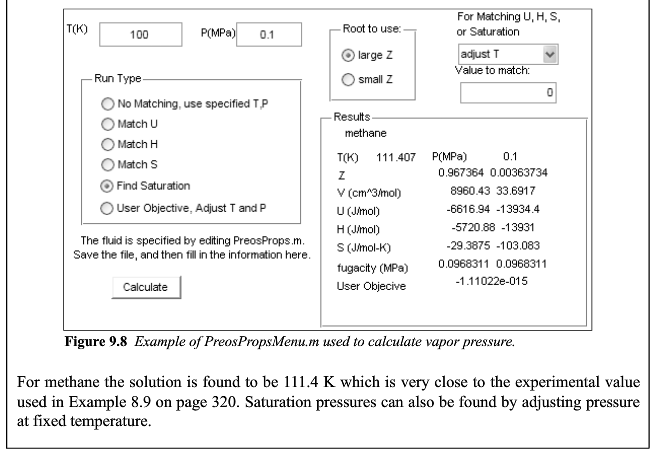 41
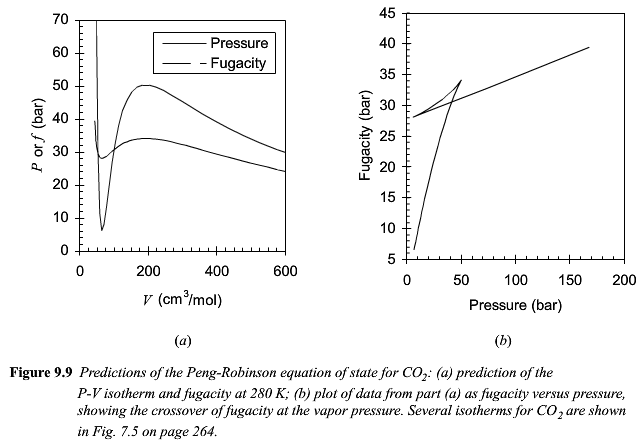 42
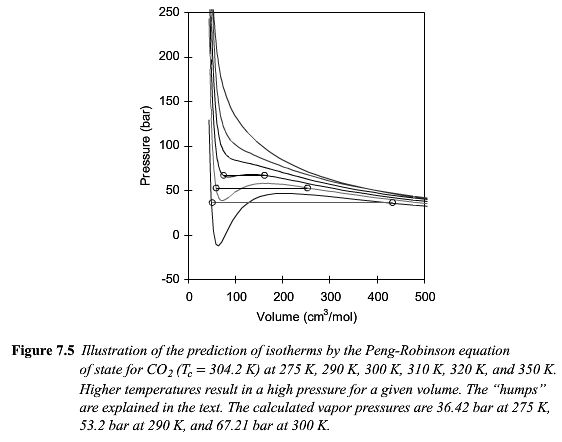 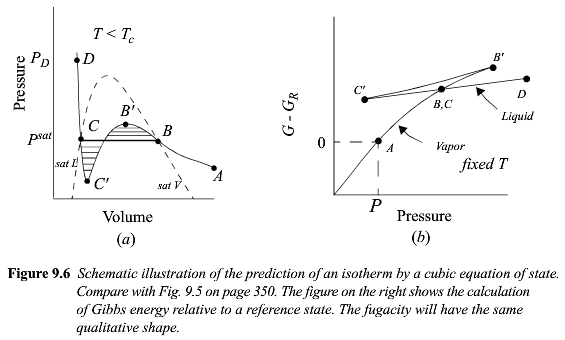 43
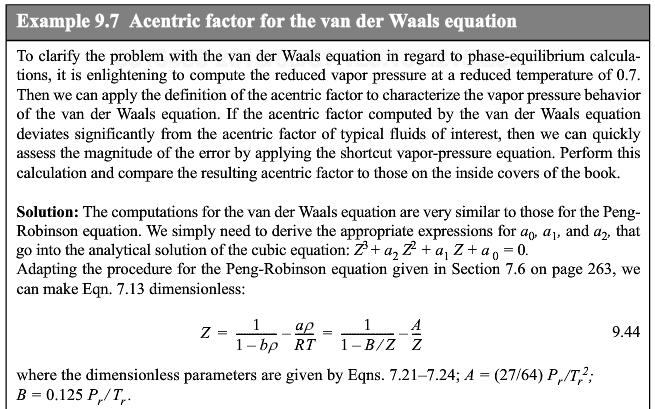 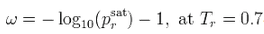 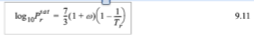 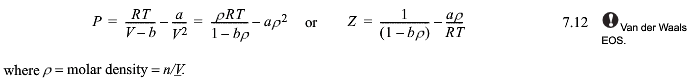 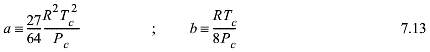 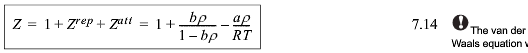 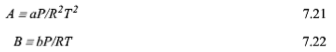 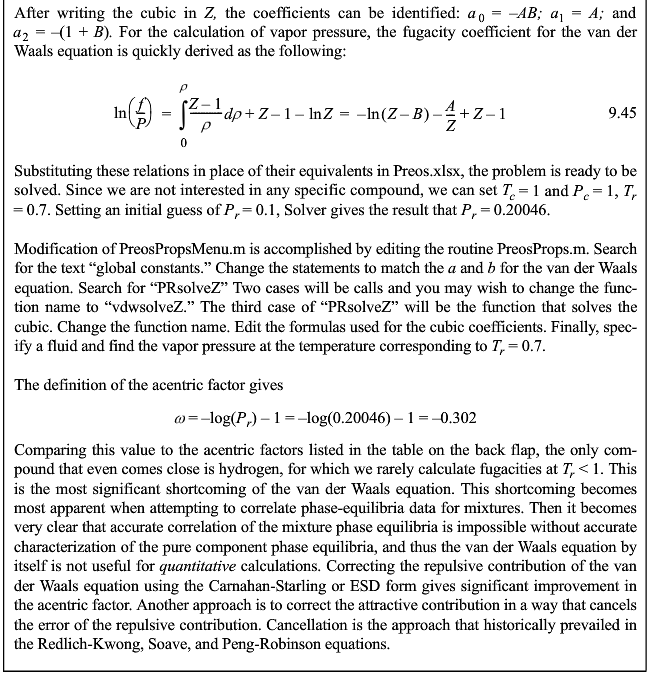 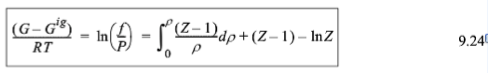 44
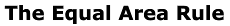 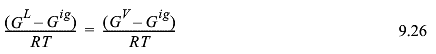 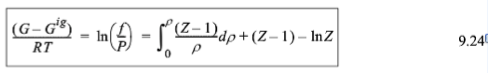 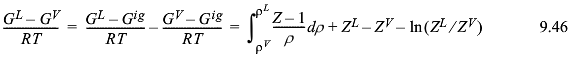 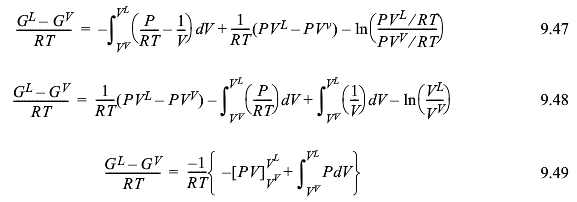 45
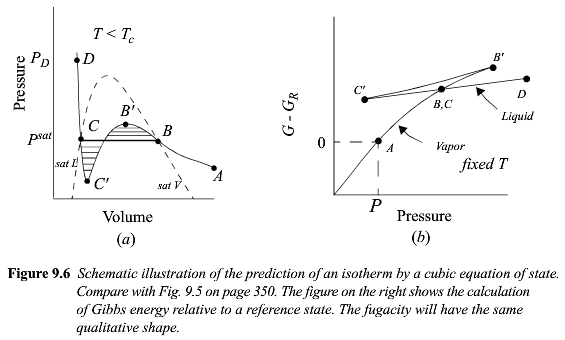 46
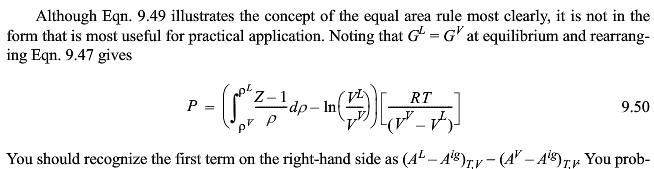 47
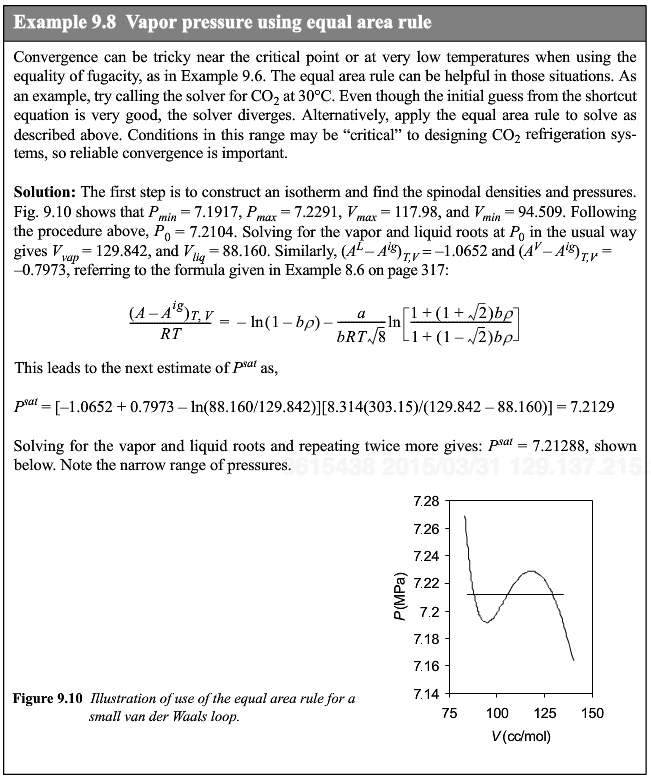 P0 = (Pmax+Pmin)/2
48
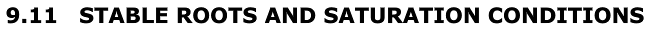 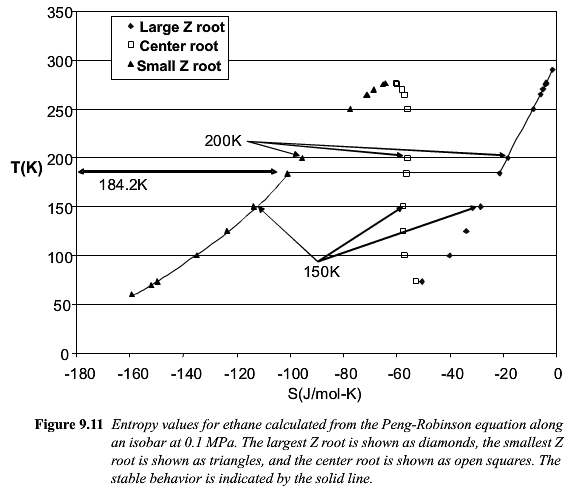 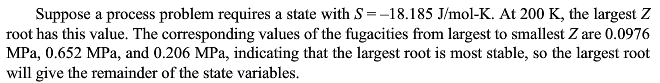 49
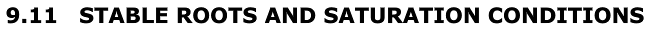 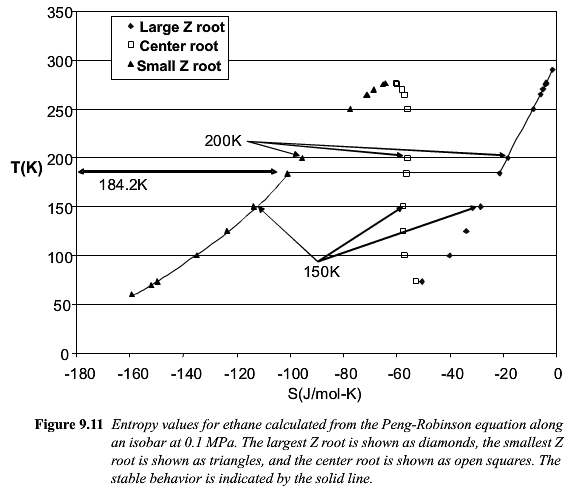 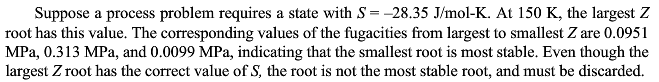 50
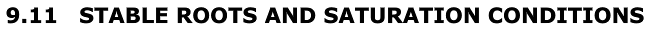 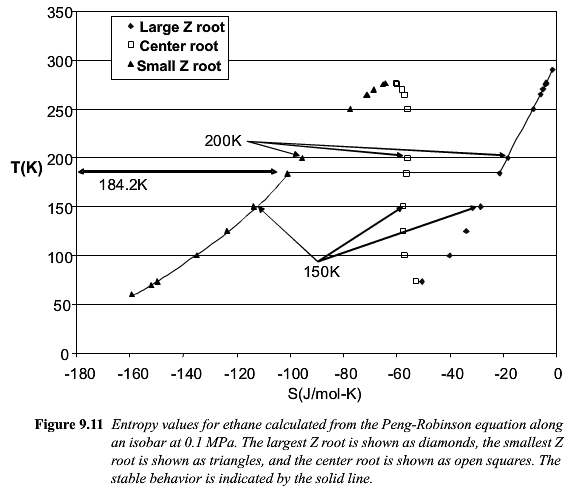 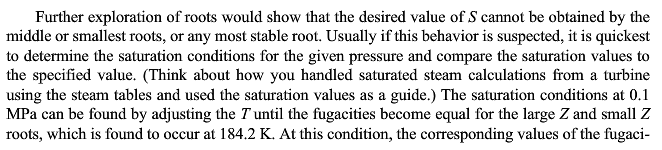 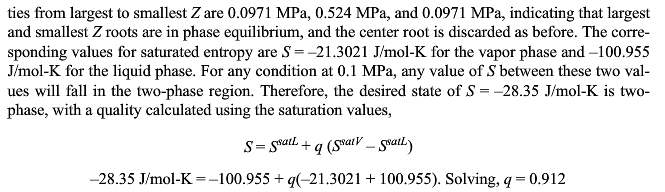 51
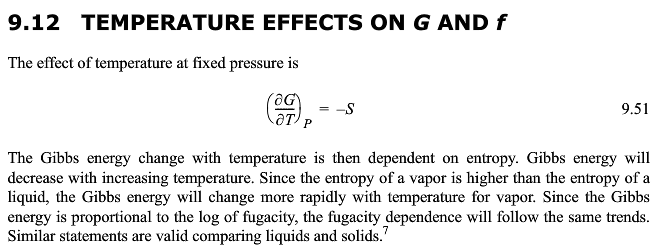 52
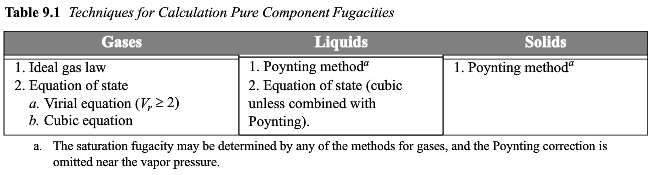 53